Identität:
Das Oktoberfest in Deutschland
Year 10 Term 1.1 Week 2 Lesson 3
Charlotte Moss / Janine Turner / Rachel Hawkes
Artwork: Steve Clarke
Date updated: 30/1/2023
[Speaker Notes: Artwork by Steve Clarke. All additional pictures selected are available under a Creative Commons license, no attribution required. Native-speaker teacher feedback provided by Stephanie Cross.
Learning outcomes
Revisit: Plural rules 1-3
Revisit: WH-questionsRevisit: WO2
Revisit: Numbers

Phonics: SSC: [w] vs [v]
[link to grammar: question words]
[z]
[link to grammar: numbers 20+] 

New vocabulary: Bayern [624] Bodensee [n/a] Donau [n/a] Köln [n/a] München [n/a] Ostsee [n/a] Rhein [n/a] Schnitzel [n/a] U-Bahn [n/a] Volk [1032] Weise [468] Wurst [3923] national [891] Minderheit (H) [4256] bayrisch (H) [1383] Berliner (H) [1190] speziell (H) [815] ursprünglich (H) [1332] 

Thematic revisited vocabulary: liegen [6] Art [260] Grund [249] Kleidung [2820] Kultur [594] Milliarde, Mrd. [453] Million, Mio. [209] Norden, Nord- [1516] Nummer [806] Osten, Ost- [1208] Projekt [720] Religion [1976] Schloss [1907] Stein [1181] Süden, Süd- [1771] Vergleich [383] Welt [164] Westen, West- [1010] bekannt [319] eigen [166] einzig [343] oft [223] acht [645] achtzig [3301] drei [106] dreißig [2046] dreizehn [4772] eins [774] elf [1507] fünf [274] fünfzig [2390] hundert [1107] neun [1053] neunzig [3028] null [1680] sechs [428] sechzehn [4924] sechzig [2448] sieben [611] siebzehn [n/a] siebzig [2609] tausend [1177] vier [200] vierzig [2907] zehn [333] zwanzig [1359] zwei [70] zwölf [1080] was für? [n/a] 

Revisited function words: einige, wann, was, was für, wer, wie, wo, woher, wohin, viel(e), oft, warumSource:  Jones, R.L & Tschirner, E. (2019). A frequency dictionary of German: Core vocabulary for learners. London: Routledge.

The frequency rankings for words that occur in this PowerPoint which have been previously introduced in NCELP resources are given in the NCELP SOW and in the resources that first introduced and formally re-visited those words. 
For any other words that occur incidentally in this PowerPoint, frequency rankings will be provided in the notes field wherever possible.]
Hausaufgaben
In der deutschen Sprache haben Substantive* unterschiedlichen* Formen, wie „Freunde“ für Männer und „Freundinnen“ für Frauen. Aber was soll man sagen, wenn man über alle Menschen reden will? Einige Personen sagen, dass „Freunde“ Menschen aller Gender bedeutet*. Für andere bedeutet das nur Männer, und sie sagen lieber „Freundinnen und Freunde“. Für andere Personen sind Gendersternchen, wie „Freund*innen“ eine gute Lösung, weil das alle Gender bedeutet. Aber das ist nicht die einzige Lösung. Seit 2019 ist die Sprache in Hannover offiziell genderneutral. Dort benutzt man Formen wie „Studentinnen und Studenten“ nicht.  Man empfiehlt* Wörter, die aus dem Verb stammen, wie „Studierende“ für Menschen, die studieren, und „Lehrende“ für Menschen, die lehren. Das ist leichter zu sagen und schreiben als „Lehrer*innen“ und ist immer noch genderneutral. Aber wenn Wörter wie „Lehrende“ nicht möglich sind, empfiehlt die Stadt das Gendersternchen.
[Speaker Notes: Timing: 5 minutes

Aim: to recap the homework.

Procedure:Teachers to revisit last week’s homework with students, as appropriate to their classes.Note: the full 10.1.1.1 homework sheet is here: https://resources.ncelp.org/concern/parent/p8418q90p/file_sets/kh04ds12s]
Plural rules 1-3
Grammatik
You know six ways to form plurals in German. Here are the first three:
>90% masculine nouns>75% neuter nouns
Rule 1
Add –e at the end (with or without an umlaut).
die Gründe
der Grund
masculine/neuter
Rule 2
Words ending in –EL or –EN or –ER may not change.
das Schnitzel
die Schnitzel
Rule 3
Add either –n or –en to feminine nouns.
90% feminine nouns
die Weisen
die Weise 
[Speaker Notes: F+H

Timing: 3 minutesAim: to recap plural noun formation for rules 1-3. Procedure:Click through the recap.]
Frage deinen Partner und beantworte die Fragen.
sprechen
Was siehst du?
1. Ich sehe vier Schnitzel. Was siehst du?
2. Ich sehe fünf Schnitzel! Ich sehe drei Religionen. Was siehst du?
Person B
3. Ich sehe fünf Religionen. Ich sehe zwei Steine. Was siehst du?
Person A
4. Ich sehe auch zwei Steine! Ich sehe neun Köpfe. Was siehst du?
6. Ich sehe elf Welten! Ich sehe zwei Fenster. Was siehst du?
5. Ich sehe sieben Köpfe! Ich sehe drei Welten. Was siehst du?
7. Ich sehe vier Fenster!
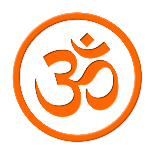 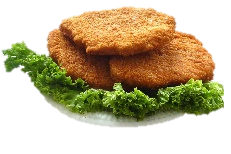 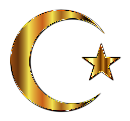 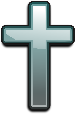 x 9
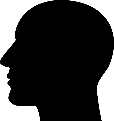 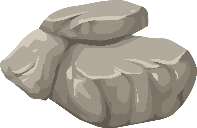 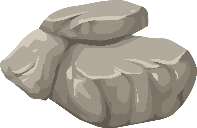 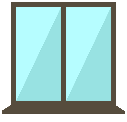 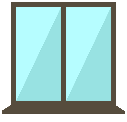 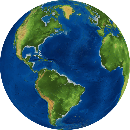 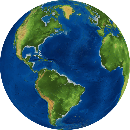 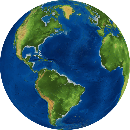 [Speaker Notes: F+H

Timing: 8 minutesAim: to practise plural noun formation for rules 1-3. This slide models the task for students. The next slide shows the student task, which is available as a separate handout.NB: the items under ‘du antwortest’ are jumbled so students have to identify the correct items. Procedure:Model pairwork activity, making sure students have understood how it works. Then use handouts for pairwork.]
Person B
Person A
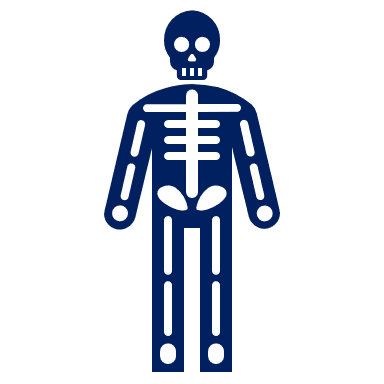 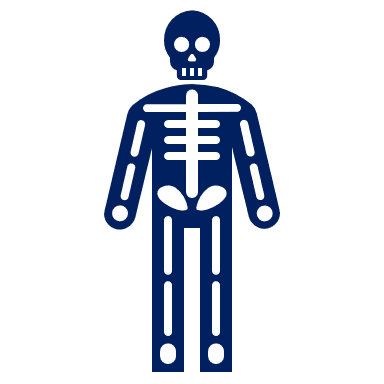 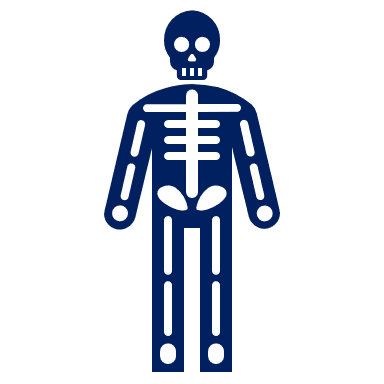 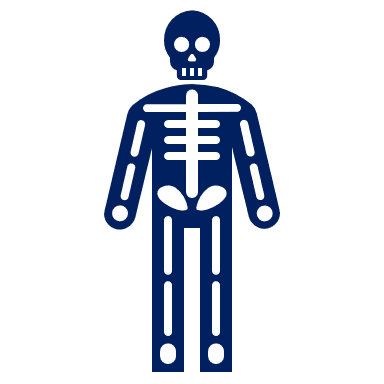 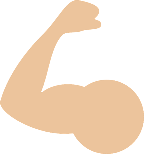 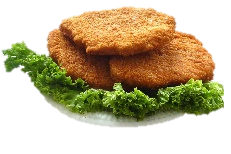 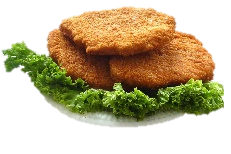 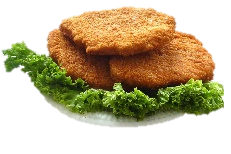 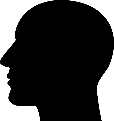 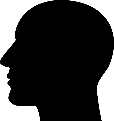 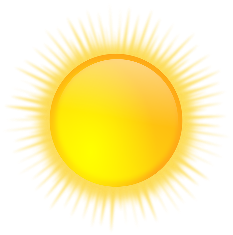 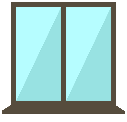 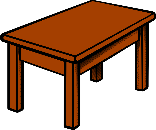 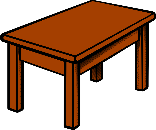 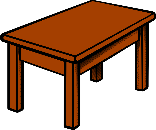 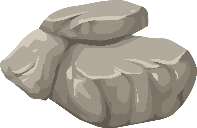 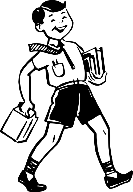 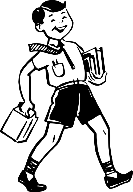 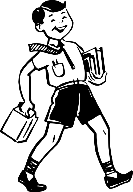 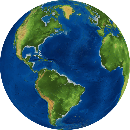 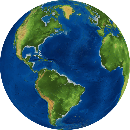 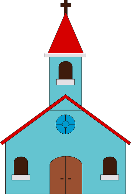 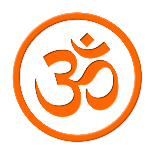 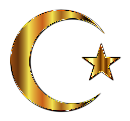 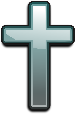 [Speaker Notes: DO NOT DISPLAY DURING THE TASK]
lesen
Oktoberfest
Übersetze den Oktoberfesttext ins Englische.
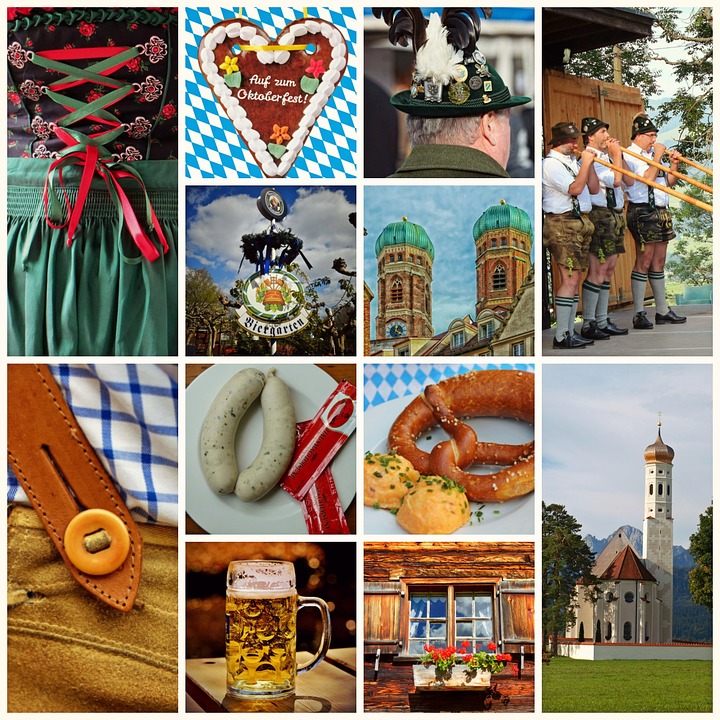 [Speaker Notes: H+F
Timing: 10 minutes

Aim: to practise some of this week’s grammar and vocabulary in a German to English translation task.

Procedure:
Students read the German sentences and translate them into English.
Click to reveal model answers. 

Note: 
i) The layout of the task mirrors that used in professional translating; the side-by-side and sentence-by-sentence format may help students to ensure that they pay attention to the detail of the text and account for every word, which will be important in GCSE translation tasks.
ii) There will be several correct ways of translating each sentence. The model answers provide a guide, but will not be the only correct answers.]
schreiben
Using your knowledge of WO2, translate the sentences into German. Start each sentence with the part in bold.
Die Ostsee
*birds – Vögel
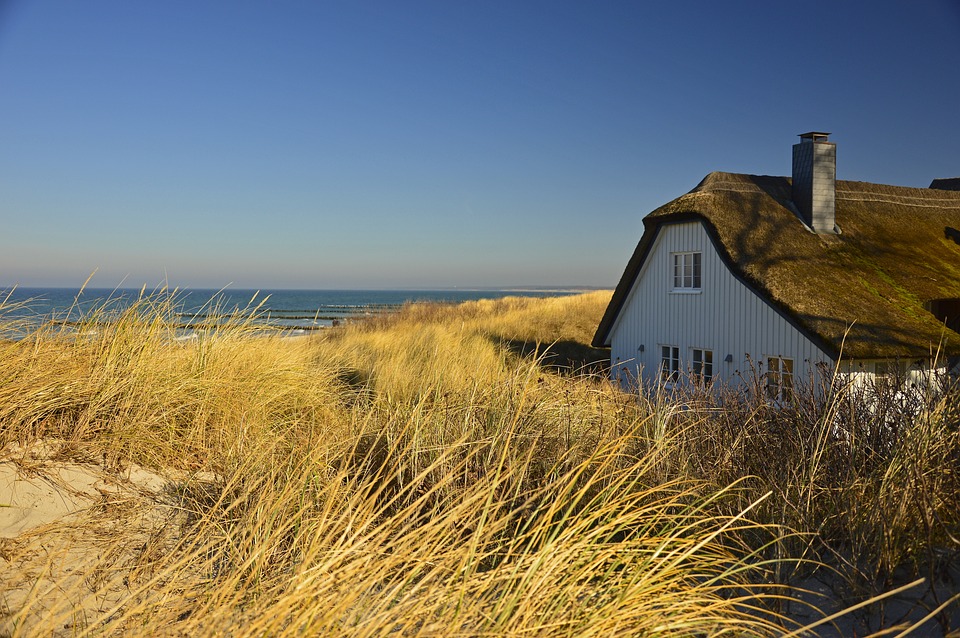 [Speaker Notes: H+F
Timing: 10 minutes

Aim: to practise WO2, WH- and yes/no questions, plurals, and some of this week’s vocabulary in an English to German translation activity.

Procedure:
Students read the sentences in English and translate them into German. They write the parts in bold at the beginning of their German sentences so that they use WO2.
Click to reveal model answers. Note: there will be several correct ways of translating each sentence. The model answers provide a guide, but will not be the only correct answers.

Word frequency of unknown words (1 is the most frequent word in German): Vogel [1701]
Source:  Jones, R.L. & Tschirner, E. (2019). A frequency dictionary of German: core vocabulary for learners. Routledge]
Hausaufgaben
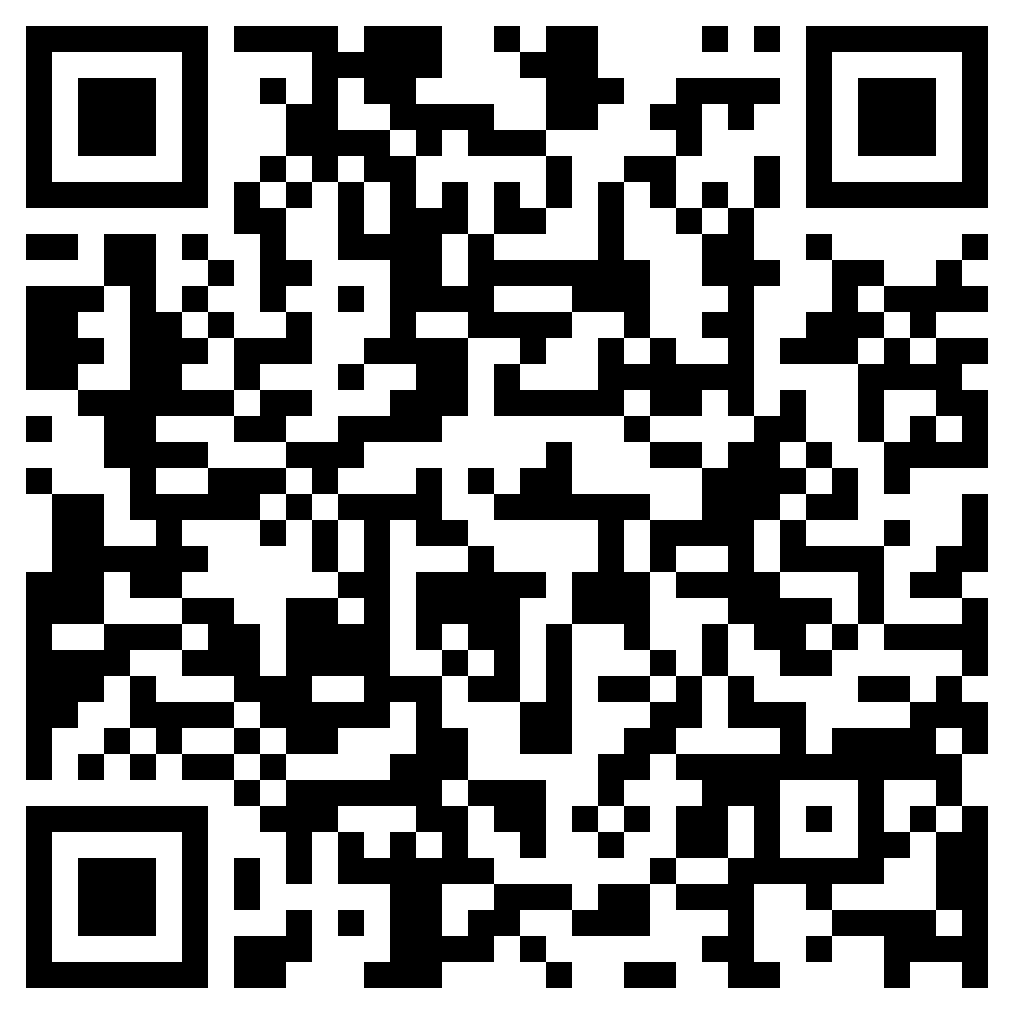 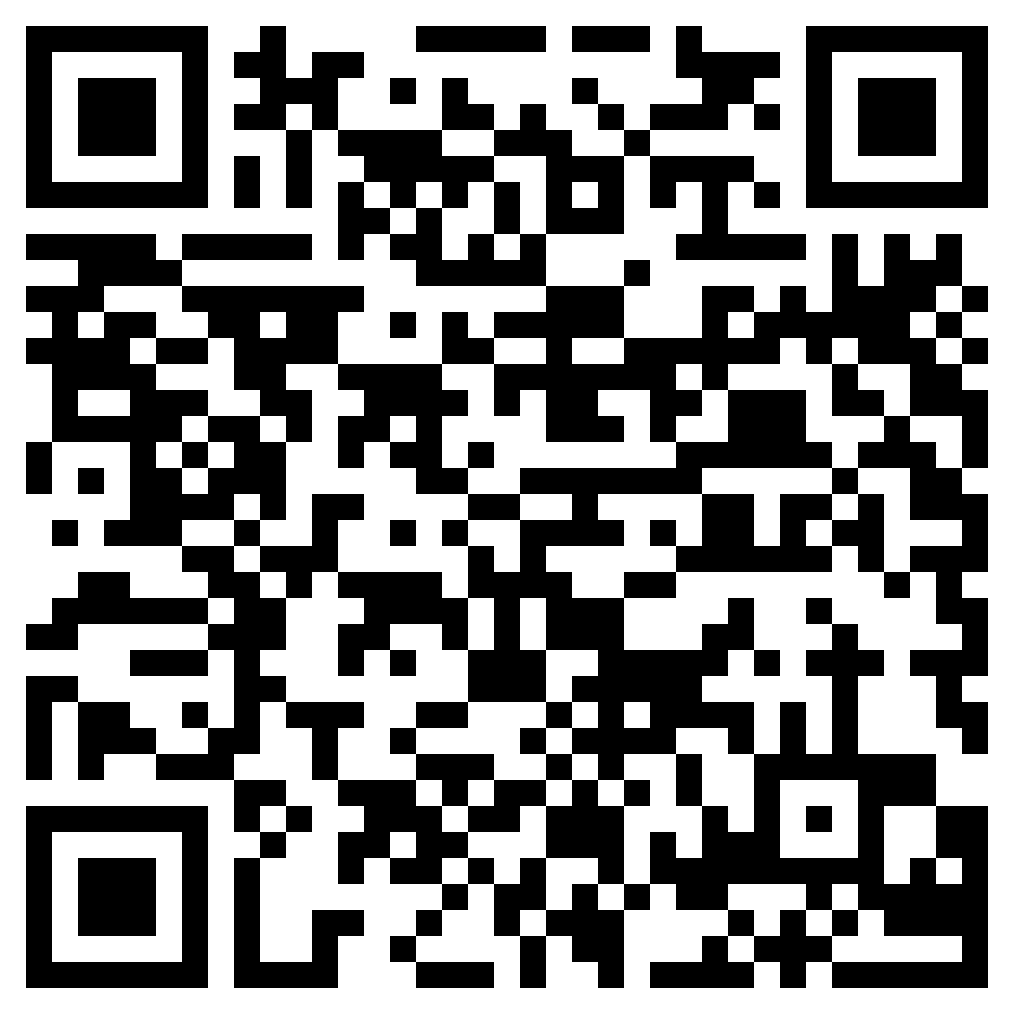 New vocabulary:
Foundation
Higher
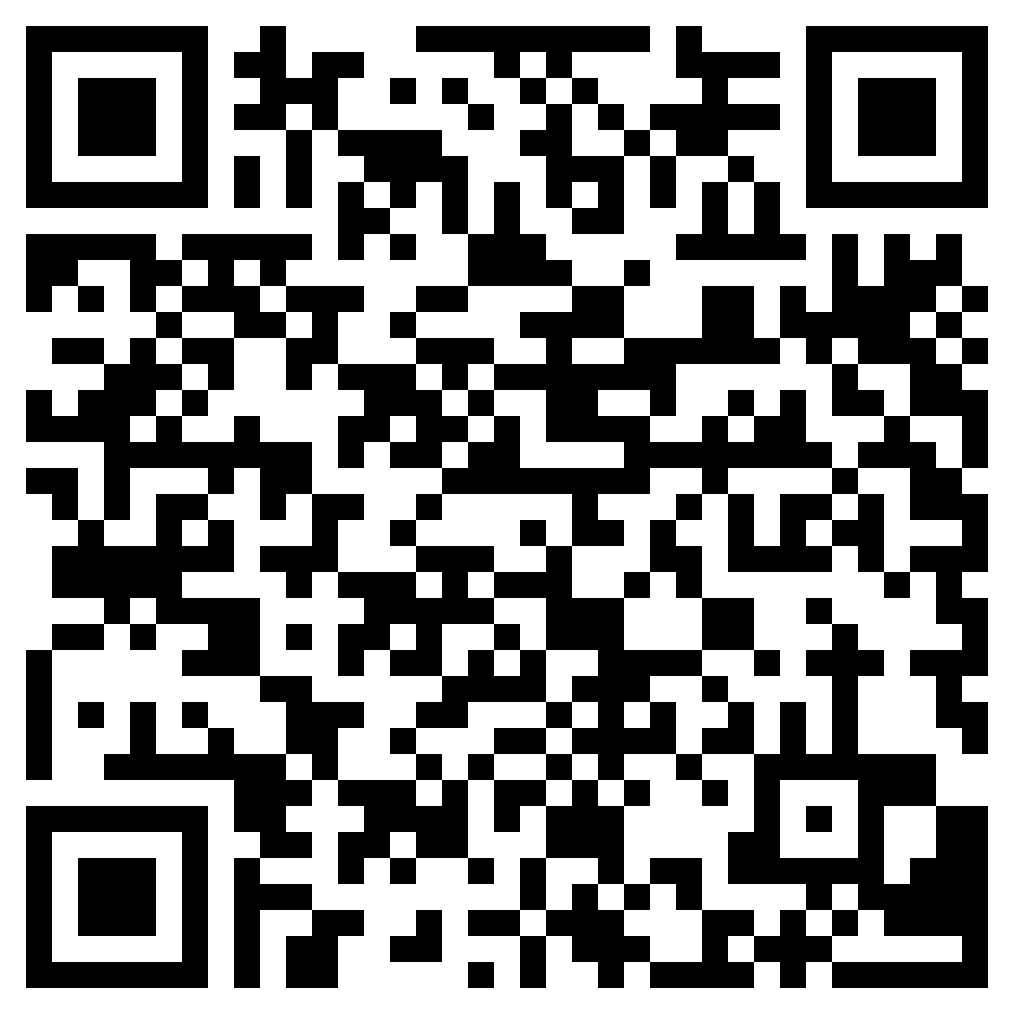 Revisited vocabulary:
Foundation | Higher
[Speaker Notes: Timing: 2 minutesAim: to set homework for the following week.,
Note: the vocabulary learning is pre-learning for Y10.1.1 Week 3.Procedure:1. Display the slide. Explain the tasks.2. Post this slide or its information for students, using the usual school system for this.
Notes: A regular feature of the scheme of work (as for KS3) is that students spend time learning the vocabulary for the following week’s lessons. This can be done using any platform. We provide the words on Quizlet. Most lists are also available (free to all schools, not just subscribers) on LanguageNut. Teachers may of course create their own versions of vocabulary learning activities in any of the different platforms available.At KS4, there are several sets for learning/revisiting:1. The new vocabulary for the following week.2. The revisited thematic vocabulary (from KS3 SOW) assigned to the week.3. The systematic revisiting (at +3 and +9 weekly intervals) of new vocabulary.

In the KS4 SOW every word from the GCSE vocabulary list has been tracked to ensure that:1. New words are introduced, revisited twice at intervals during the course, and once again during the final 9-week revision phase.2. KS3 revisited thematic vocabulary is revisited twice during the course, and once again during the final 9-week revision phase.3. KS3 function words (listed as R(equired) on Annex E of the GCSE Subject Content are all revisited multiple times (Column D on the KS4 SOW) and the revisits are also tracked on the KS4 Vocabulary tracker.

We anticipate that students will spend on average 2 hours on homework per week at KS4.  As a general rule, one hour would be assigned to vocabulary learning (and ideally this time will be spread across the week). The aim at KS3 was to establish a ‘little and often’ approach to vocabulary learning, using an app to facilitate this. This learning habit will hopefully continue into KS4. The 2nd hour will generally include additional reading, listening, speaking tasks. Teachers will be best placed to decide whether to include extended writing tasks for homework. However, given the availability of online translation tools and the strong temptation to use them, such tasks might best be undertaken in class, where teachers can replicate the conditions for written language production that will apply for students at GCSE.]
*die Eiche – oak* eigentlich – actually
*amerikanisch – American
lesen
Deutsche Eiche
Normalerweise hat jedes Land einen Nationalbaum. Oft steht er als eine Art Symbol für die Geschichte und die Kultur von dem Land. Welche Nationalbäume kennst du? Der Nationalbaum von den USA ist: die Eiche*. Für England ist es: die Eiche! Und Deutschland nennt seinen Nationalbaum: Eiche! Ja, eigentlich* haben alle drei Länder die Eiche als Nationalbaum. Und auch Frankreich hat einen Teil von der Eiche in seinem nationalen Symbol. Warum, meinst du, ist das wohl so? Warum gibt es eine deutsche, eine englische und eine amerikanische* Nationaleiche? Und warum lieben so viele Personen und Völker auf der Welt die Eiche? Stark ist sie bestimmt. Sehr alt kann sie auch werden, zum Beispiel ist die Bräutigamseiche in Eutin über 500 Jahre alt! Auch in der Religion und in der Geschichte und in der Kultur ist die Eiche oft sehr wichtig. Wollen wir darüber sprechen? Ja – treffen wir uns an der Eiche!
die Bräutigamseiche – name of a famous oak treeEutin – city in Germany
[Speaker Notes: Possible additional homework

Teachers may like to make use of this text, which uses mostly previously taught language, setting comprehension questions, creating a gap-fill or other suitable activity.

Word frequency of unknown words (1 is the most frequent word in German): 
eigentlich [151] Eiche [>5009] amerikanisch [836]
Source:  Jones, R.L. & Tschirner, E. (2019). A frequency dictionary of German: core vocabulary for learners. Routledge]